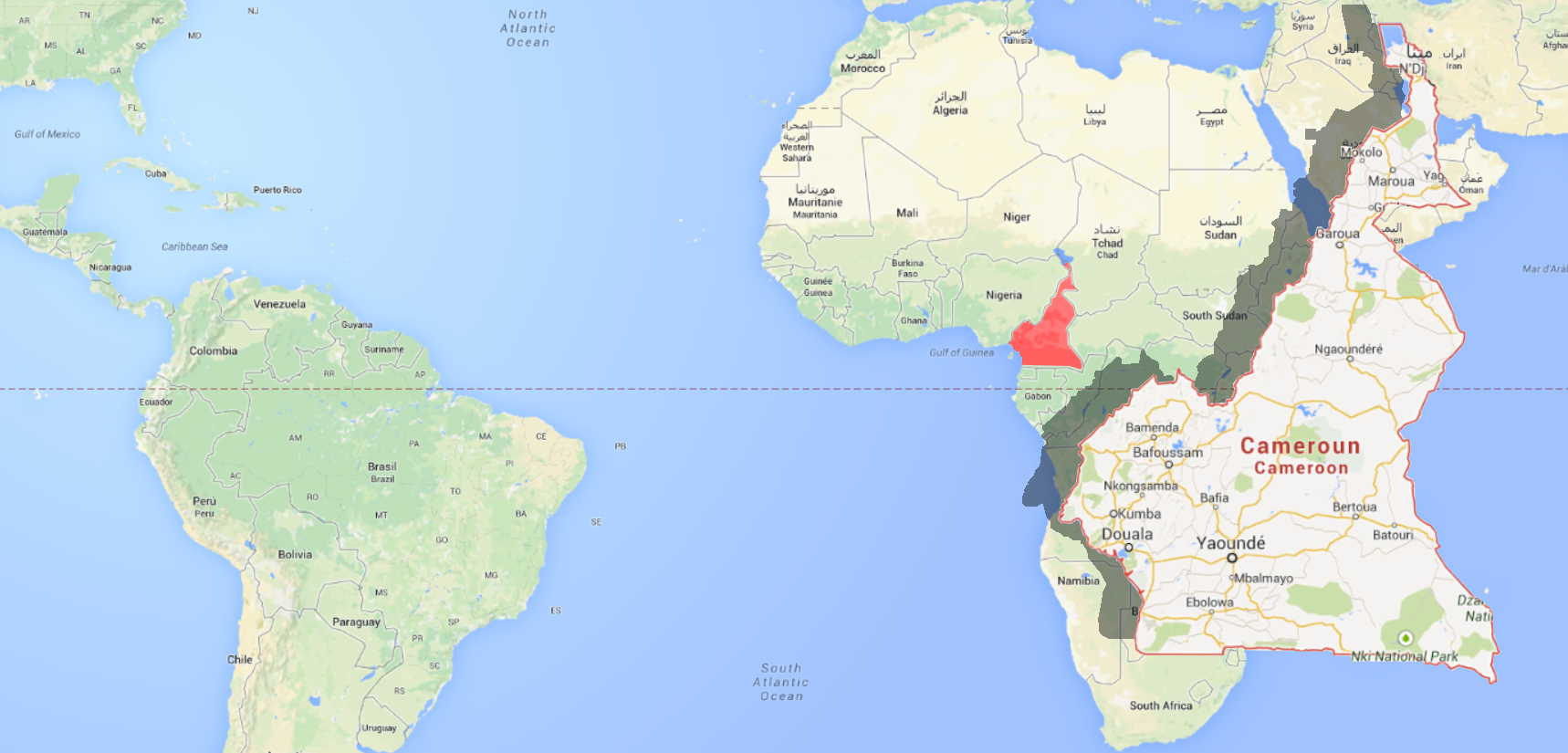 Max Duckwitzmail@maxduckwitz.de
Tel.: 06135 716 88 83
Kamerun
Wirtschaft und IT
Einführung: Microfinance
CamCCUL

Einführung: Mobile Payment
MTN
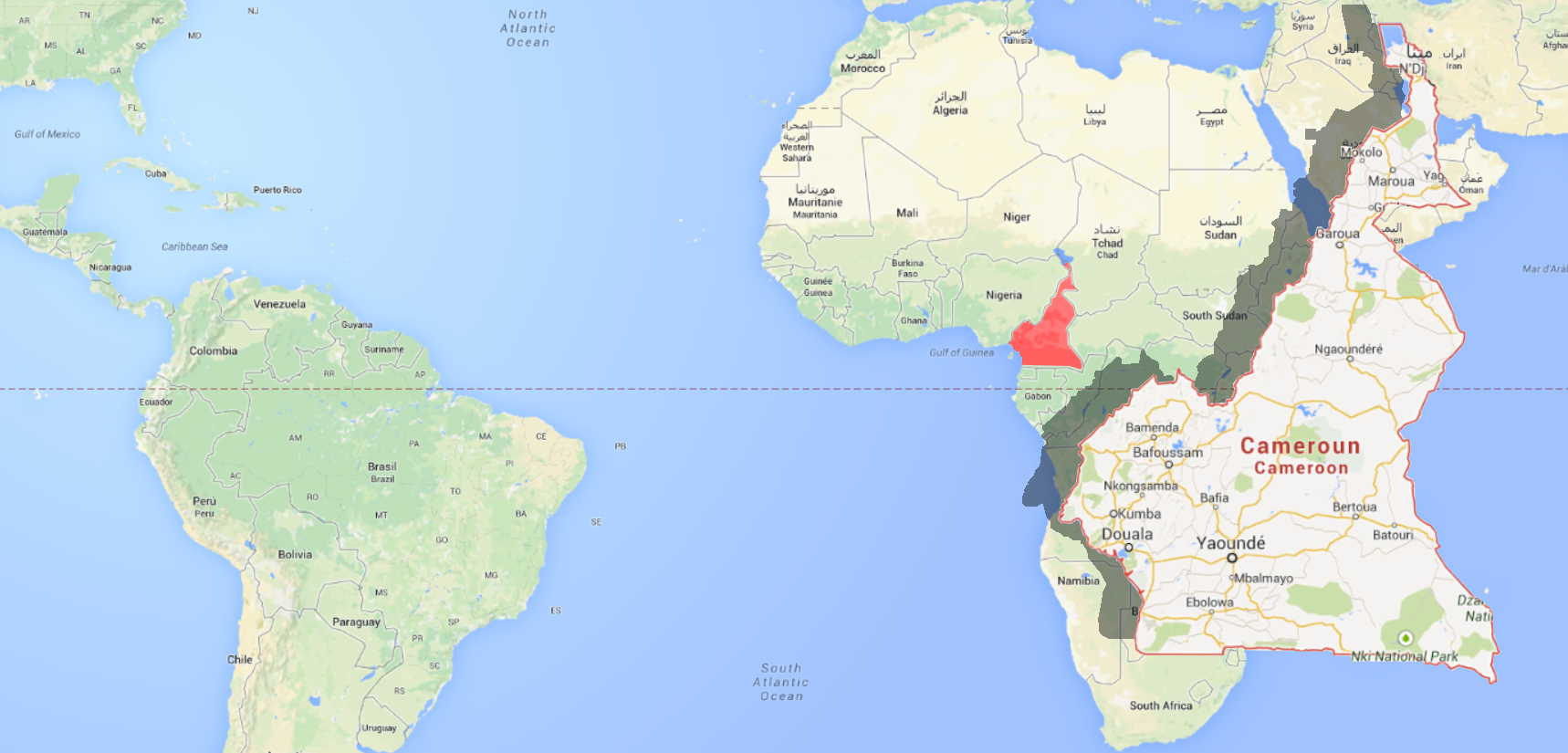 Einführung in Microfinance

Ziele:
Aufbau wirtschaftlicher Existenzen
Befreiung aus Abhängigkeit und Armut

Ansätze:
Kleine Kreditvolumen
Viele Kredite
Wenig/Keine Sicherheiten

Finanzierung:
Staatl. Entwicklungsbanken (Bsp: KfW)
Private Investment Fonds

Vorteile für Anleger:
Hohe Risikostreuung
Kein Einfluss von Finanzkrisen

Vorteile für Kreditnehmer:
Keine Kreditwürdigkeit benötigt
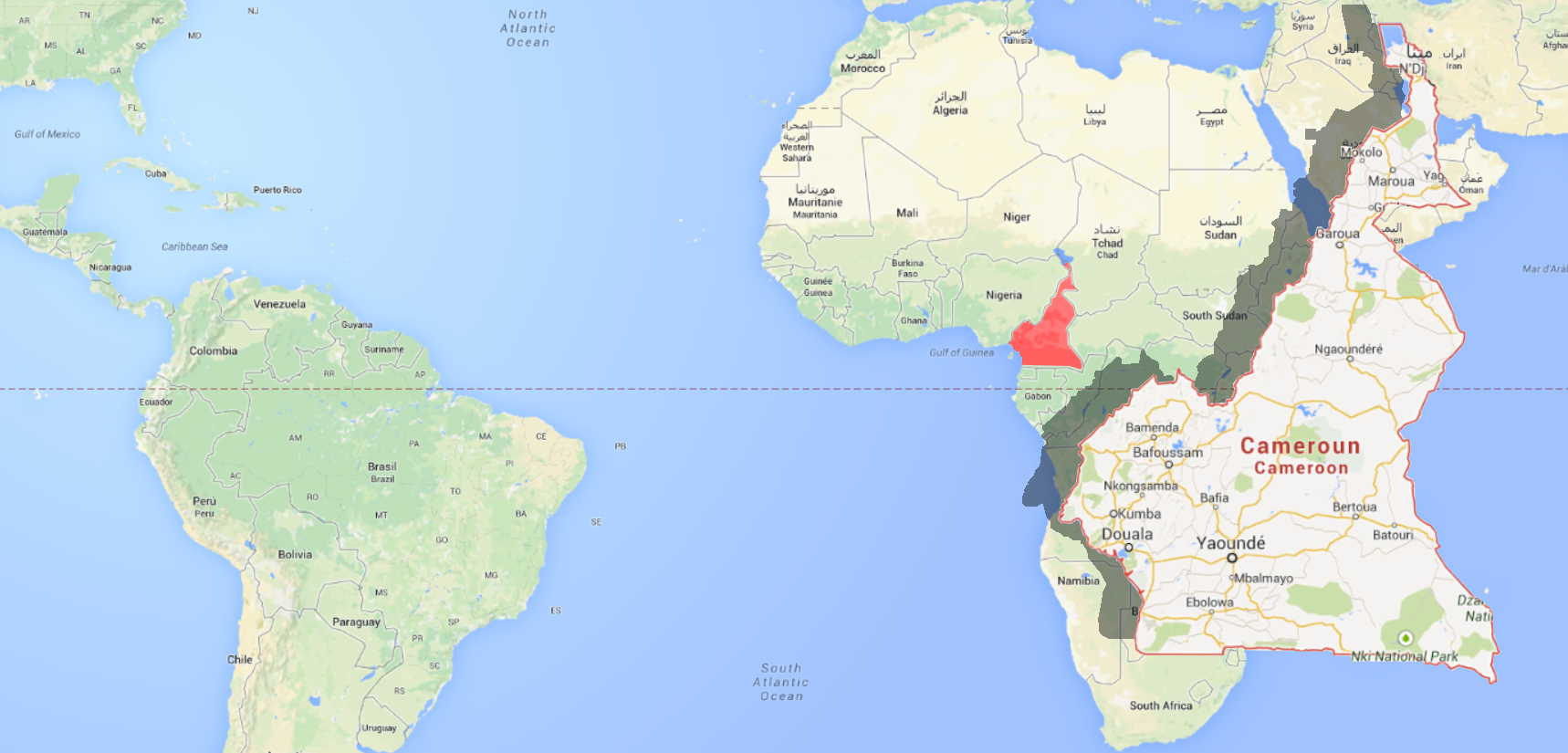 CamCCUL
Cameroon Cooperative Credit Union League

Größter  Verbund von Microfinance-Anbietern in Kamerun 1
55% Marktanteil ²
74.521 Kreditnehmer ²
189.959 Anleger ²
2.355,70 USD Durchschnittliche Kredithöhe ²
293 Millionen USD Vermögen ²
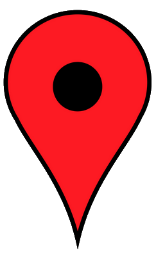 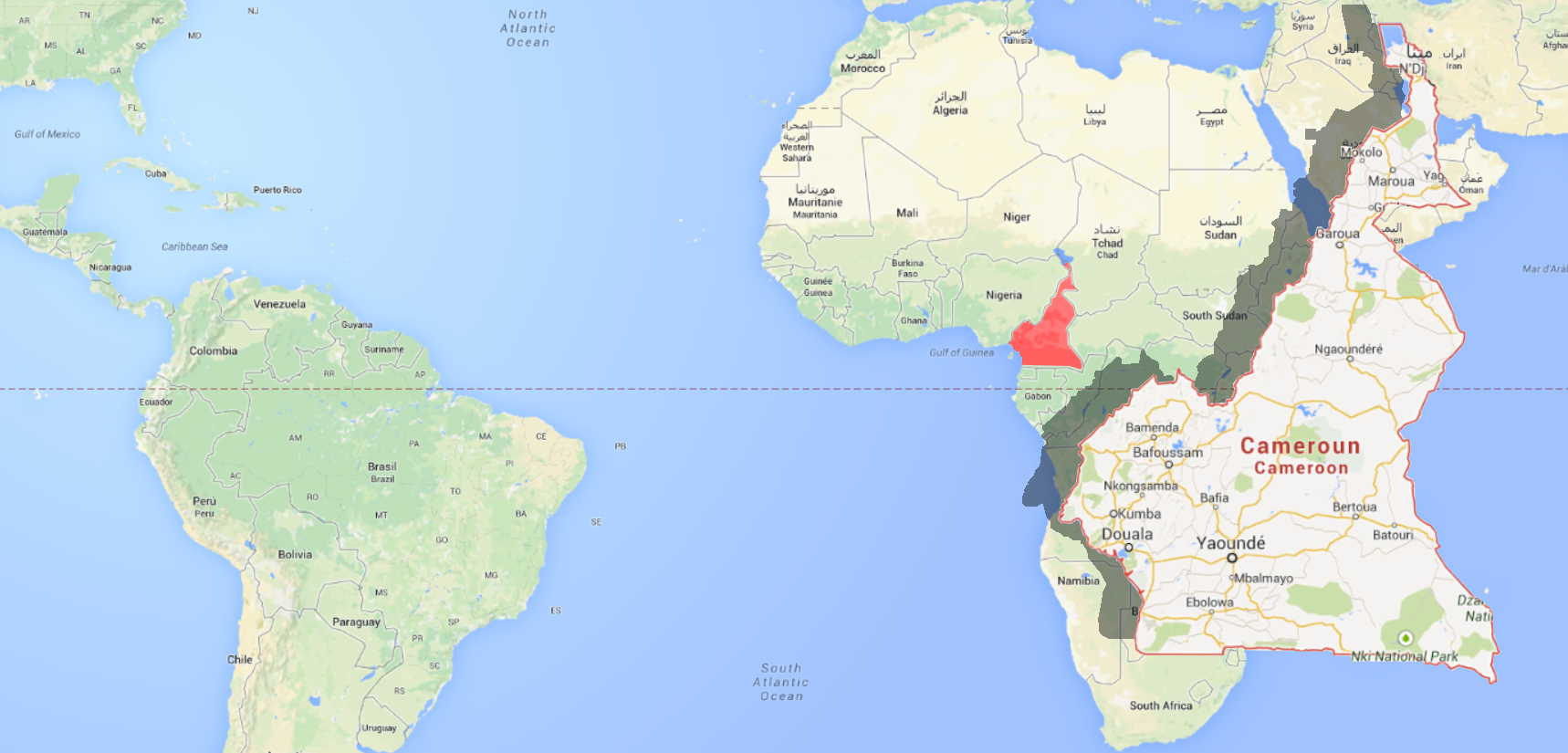 Einführung in Mobile Payment

Fakten:
650 Millionen Mobilfunknutzer in Afrika 1
96% davon benutzen Prepaid Telefone ²
Wenige Afrikaner haben ein Bankkonto
Wenige Smartphones
Hohe Kleinkriminalitätsrate

Anforderungen:
Geld-Konto schaffen
Überweisungen ermöglichen
Einzahlungen und Auszahlungen von Bargeld
Sofort-Zahlung ermöglichen

Vorteile:
Geld sicher verwahrt
Geld immer verfügbar
Keine neue Technologie nötig
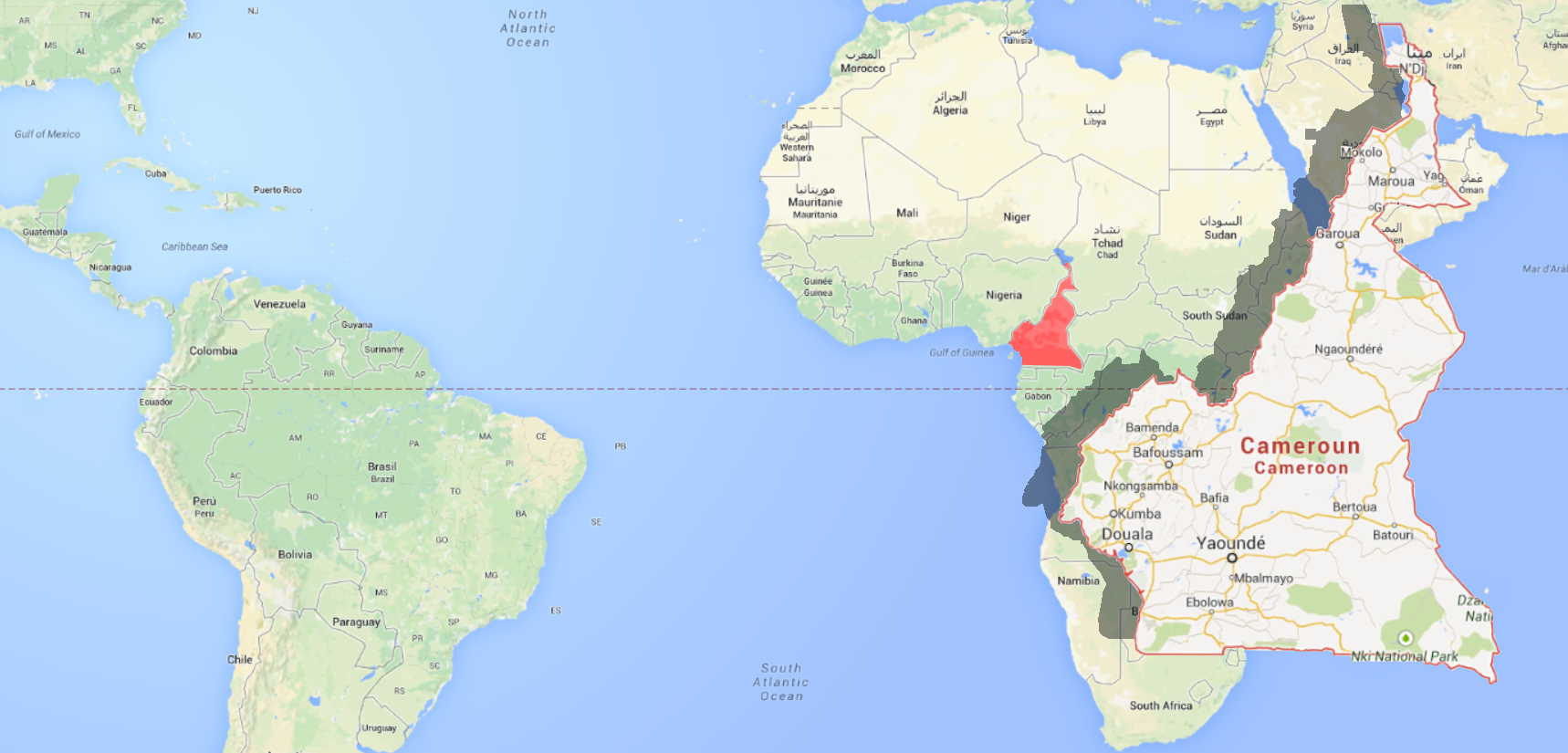 MTN 
Mobile Telephone Network Group Limited

Größter Mobile Payment Anbieter Afrikas

Handynummer = Kontonummer
Einzahlung/Auszahlung bei Geschäftsstelle
Sofortüberweisungen via SMS

2011: In 21 Ländern aktiv 1
2009: 120 Millionen Kunden weltweit 1
S&P Afrika 40 Index höchste Gewichtung 1
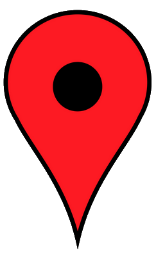 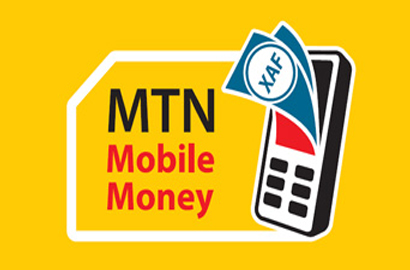